The Intersection of FMLA, ADA and Workers’ Compensation
Maine Municipal Association Municipal Human Resources Conference June 16, 2015
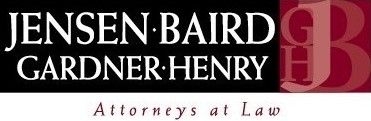 History: The Family and Medical Leave Act of 1993 was enacted as a public law on February 5, 1993 “to grant family and temporary medical leave under certain circumstances.”  In 2008, the National Defense Authorization Act (NDAA) amended the FMLA to permit a "spouse, son, daughter, parent, or next of kin" to take up to 26 workweeks of leave to care for a member of the Armed Forces or for a “qualifying exigency” resulting from a spouse, or a son, daughter, or parent of the employee serving on active duty.  The National Defense Authorization Act was amended in 2010 and further expanded the FMLA’s military caregiver leave and qualifying exigency leave provisions. 
Purpose: To provide unpaid leave for employees as needed due to qualifying family and medical conditions.
Enforced by:  Department of Labor (Wage and Hour Division)
Applies To:  All public employers regardless of number of employees and private employers with 50 or more employees within a 75 mile radius for at least 20 weeks during the current or preceding calendar year. (Maine – employers with 15 or more employees and municipal agencies with 25 or more employees) 
Covers:  Employees who have qualifying reason for leave, have worked at least 12 months (does not have to be consecutive and time spent as temp employee counts) and 1,250 hours within the most recent 12 months (determined by FLSA standards). (Maine – employees who have been employed for 12 consecutive months)
Time Limits:  12 weeks in 12 month period as defined by the Employer – rolling, calendar, fiscal.  (Maine -10 weeks in two year period)
Qualifying Condition:  Serious health condition of the employee, to care for an immediate family member (spouse, parent, or child) with a serious health condition, or for birth and care of employee’s newborn or placement with employee of child for adoption or foster care.  (Maine – also allows leave to care for domestic partner, domestic partner’s child and sibling) 
Medical Inquiries: Certification may be required for approval of leave but information requested may not go beyond regulations (See D.O.L. Certification Form).
Light Duty: May offer, but employee is not required to take if FMLA leave is still available.
Return to Work:  Examination/certification permitted only if policy or practice in place requiring the same of all similarly situated employees and when employee is ready to return.
Continuation of Benefits:  Health coverage must be continued, even if employee does not pay share, but continuation of other benefits determined by employer policy. (Maine – employer can transfer entire cost of premium to employee) 
Reinstatement:  Required to return to previous or equivalent job.
 Termination:  Not automatic at end of leave, must consider ADA or MHRA
Payment:  Not required by employer, but may require employee to use accrued leave.